Élections en chiffres
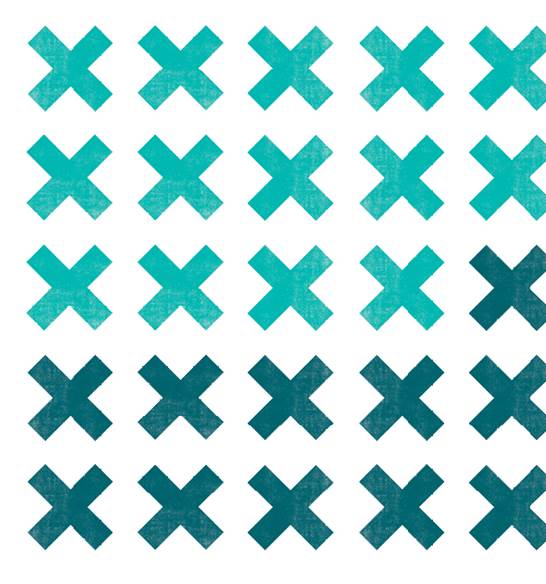 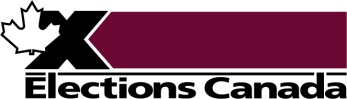 Question d’enquête
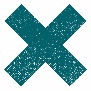 Qu’est-ce qui distingue le vote des jeunes par rapport à celui des autres groupes d’âge?
Élections en chiffres
2
Réflexion
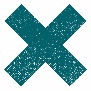 Tendances
Pouvez-vous nommer quelques tendances observées dans votre école ou votre communauté?
Élections en chiffres
3
[Speaker Notes: Note à l’enseignant(e) : p. ex. dans le domaine de la mode, des jeux ou de la musique. Pour cette diapositive et les suivantes, rassemblez les idées des élèves et écrivez-les au tableau ou dans un document partagé.]
Réflexion
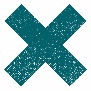 Tendances
Selon vous, les tendances diffèrent-elles d’un groupe d’âge à l’autre? Pourquoi?
Élections en chiffres
4
[Speaker Notes: Note à l’enseignant(e) : p. ex. entre vous, vos parents et vos grands-parents.]
Réflexion
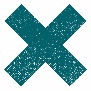 Tendances
Comment savez-vous si une tendance est dépassée ou actuelle?
Élections en chiffres
5
Réflexion
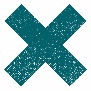 Tendances
Comment pourriez-vous suivre ces tendances d’une façon plus précise ou mathématique?
Élections en chiffres
6
[Speaker Notes: Note à l’enseignant(e) : p. ex. au moyen d’une enquête, d’un sondage d’opinion, d’activités d’observation.]
Réflexion
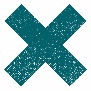 Tendances en matière de participation électorale
Pouvez-vous indiquer quelques tendances liées aux habitudes de vote?
Selon vous, les tendances diffèrent-elles d’un groupe d’âge à l’autre? Pourquoi?
Comment pourriez-vous comparer le taux de participation entre différents groupes d’âge?
Élections en chiffres
7
[Speaker Notes: Note à l’enseignant(e) : Écrivez certaines de ces idées au tableau ou dans un document partagé afin que les élèves puissent comparer les deux ensembles d’idées.]
Activité
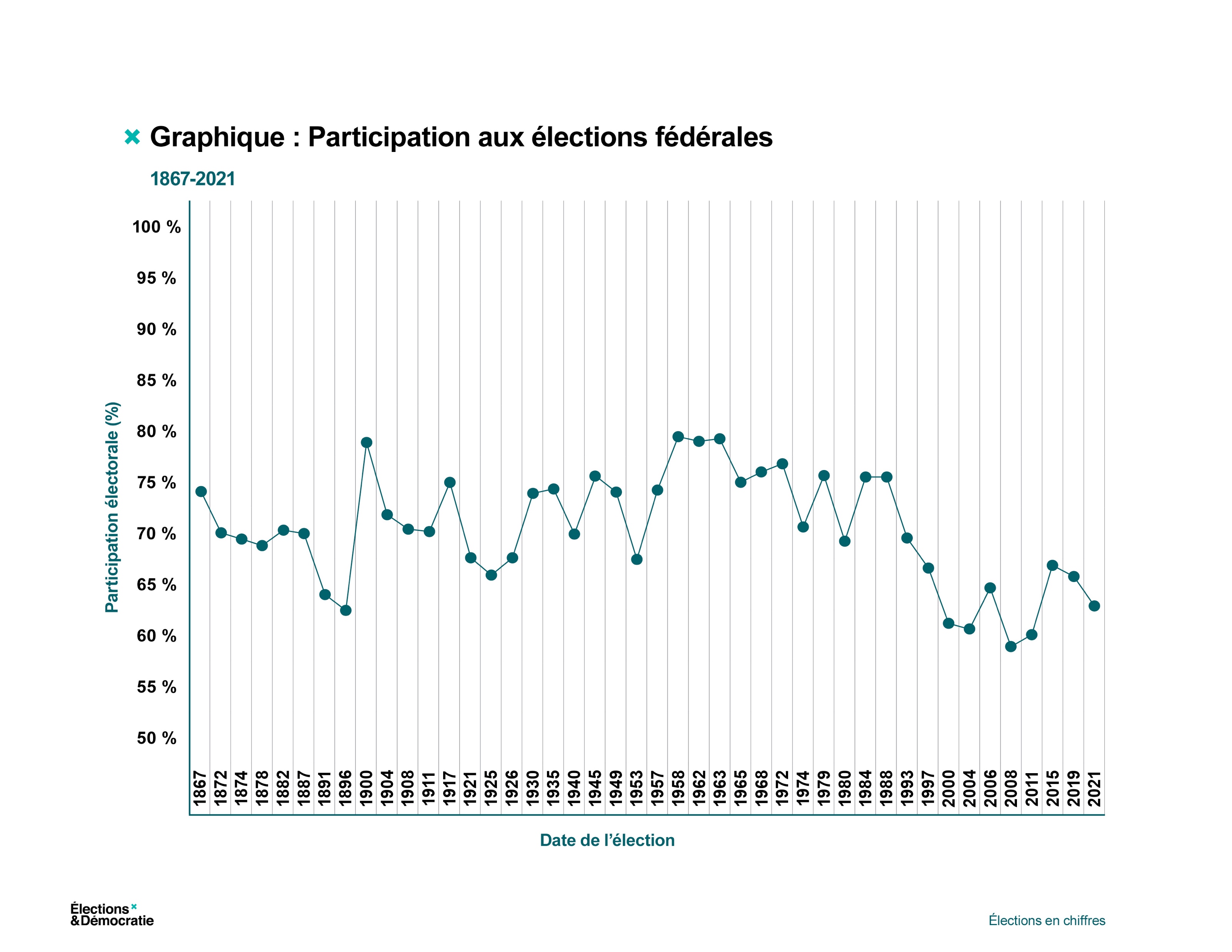 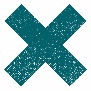 Analysez le graphique
Quels renseignements trouve-t-on dans le graphique? 
Quels renseignements ne s’y trouvent pas? 
Qu’est-ce que ce graphique nous apprend?
Quelles conclusions pouvons-nous tirer de ce graphique?
Élections en chiffres
8
[Speaker Notes: Note à l’enseignant(e) : Distribuez des copies du graphique « Participation aux élections fédérales, 1867‑2021 » et demandez aux élèves de répondre à ces questions en équipes de deux ou en petits groupes.]
Activité
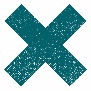 Participation aux élections fédérales, 1867-2021
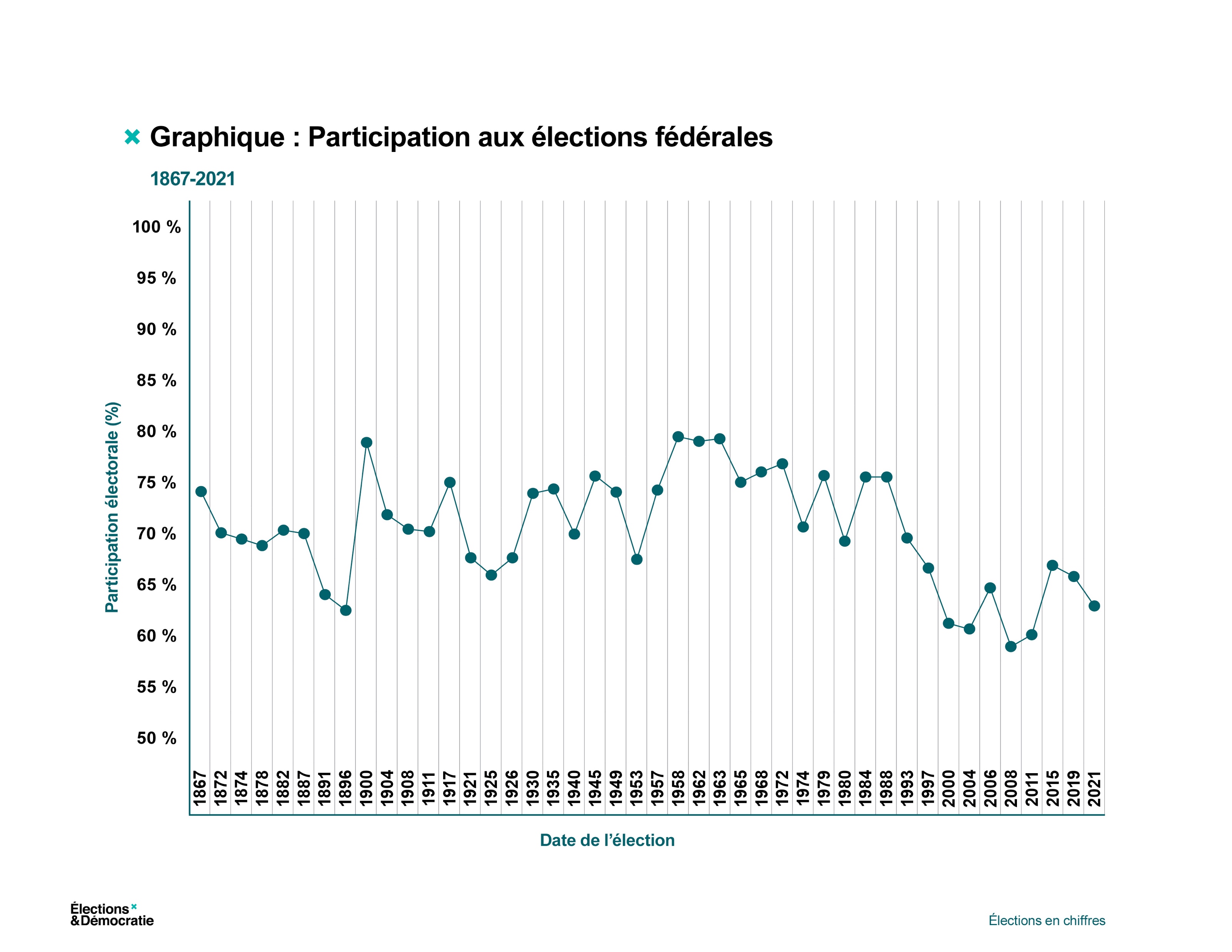 Élections en chiffres
9
Activité
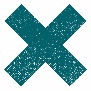 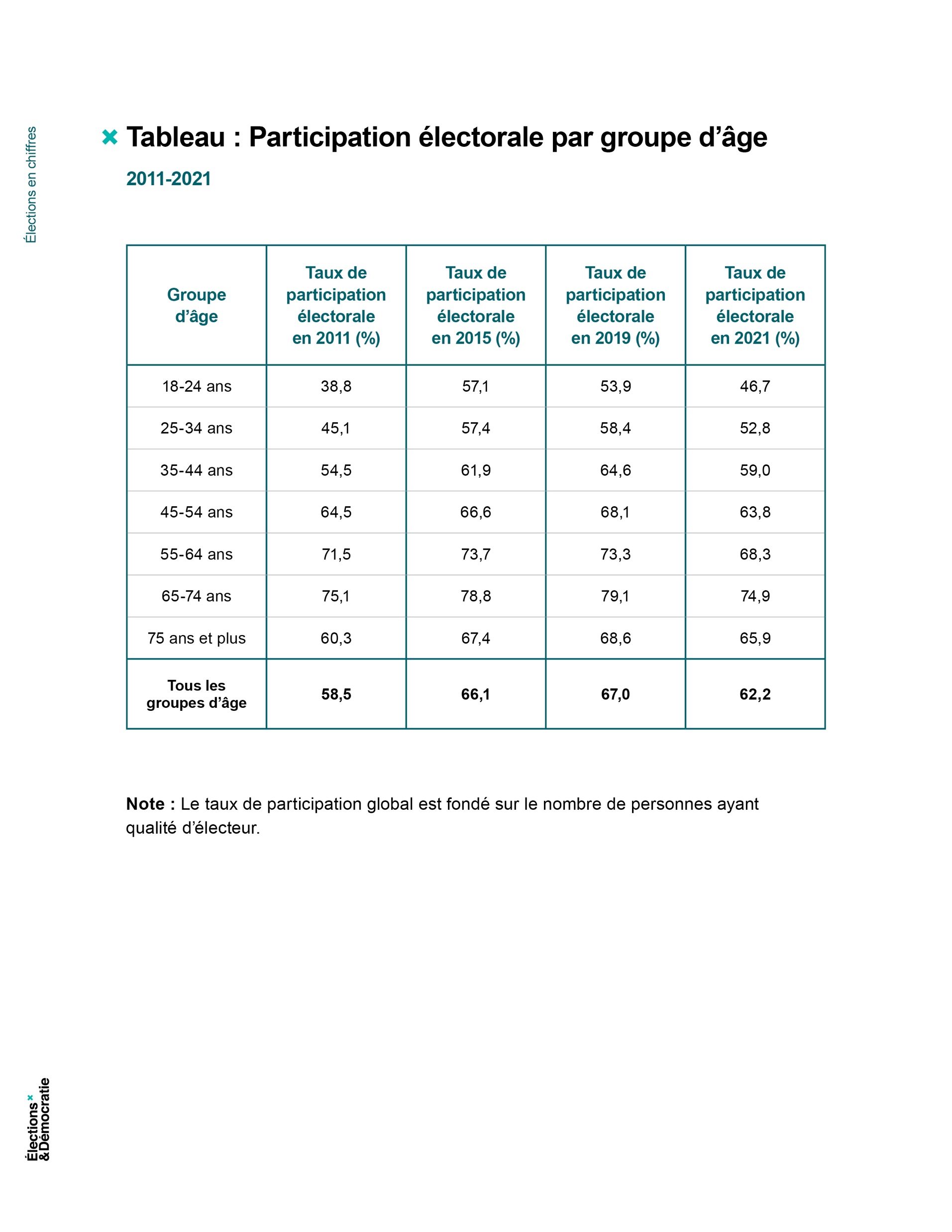 Examinez le tableau de données « Participation électorale par groupe d’âge, 2011-2021 ».
Qu’est-ce qui distingue le vote des jeunes par rapport à celui des autres groupes d’âge?
Élections en chiffres
10
Activité
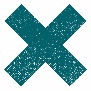 Remplissez la feuille d’activité « Variation du taux de participation électorale » pour mieux comprendre les données.
Dans quelle mesure cela change-t-il votre réflexion au sujet des données? 
Comment pourriez-vous choisir de représenter les données?
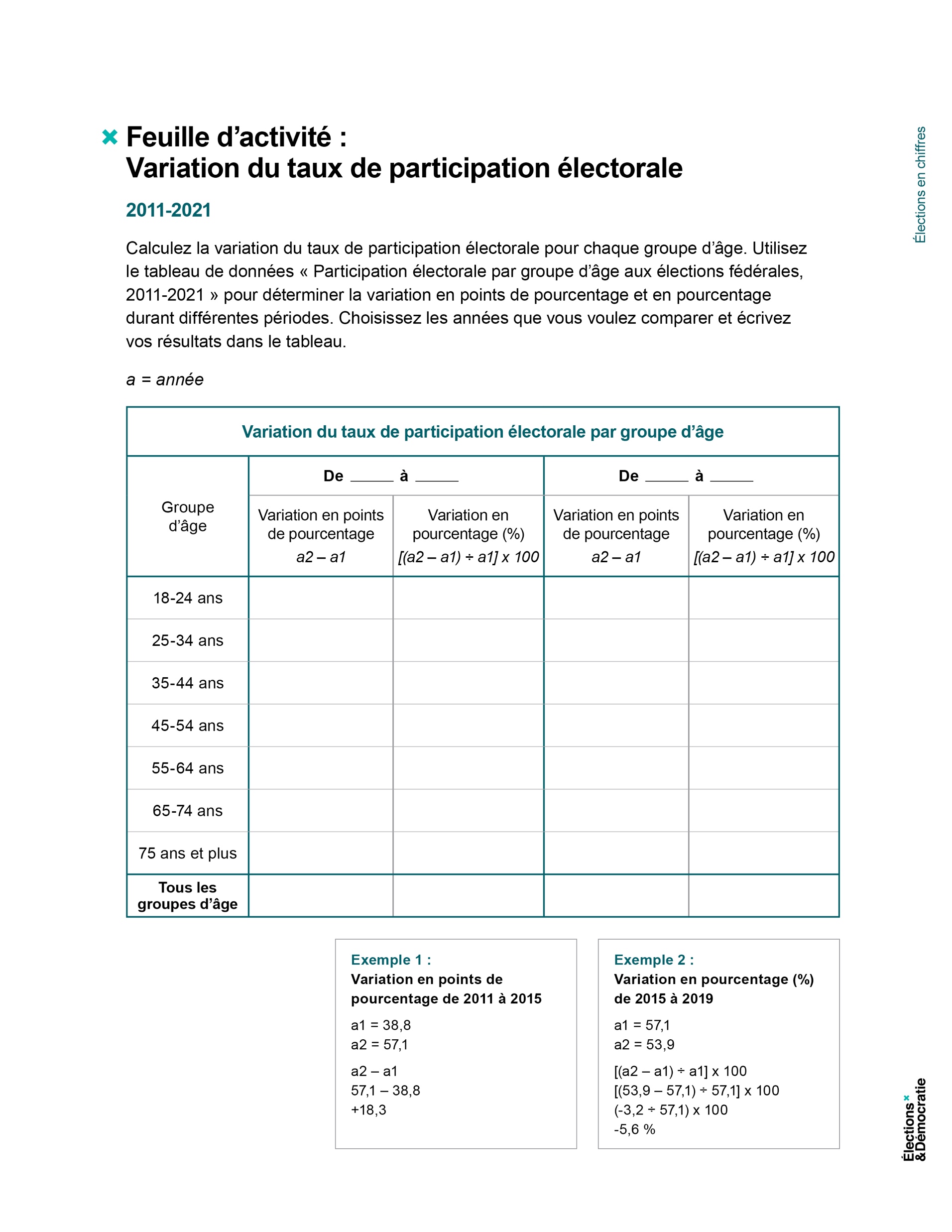 Élections en chiffres
11
[Speaker Notes: Note à l’enseignant(e) : Si le calcul de la variation en pourcentage est trop avancé pour les élèves, ils peuvent tout simplement représenter visuellement les données du tableau.]
Activité
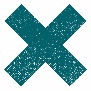 Vous avez besoin :
D’un partenaire ou d’un petit groupe
D’un tableau de papier ou d’un tableau blanc
De marqueurs
Du tableau « Participation électorale par groupe d’âge, 2011-2021 »
De la feuille d’activité « Variation du taux de participation électorale »
Élections en chiffres
12
Activité
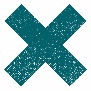 Trouvez des moyens efficaces de représenter les données pour répondre à la question : 
Qu’est-ce qui distingue le vote des jeunes par rapport à celui des autres groupes d’âge? 
Montrez-nous votre meilleure idée!
Élections en chiffres
13
[Speaker Notes: Note à l’enseignant(e) : Les élèves peuvent créer tout type de graphique, de diagramme, d’image ou d’infographie qui s’inscrit dans vos objectifs d’apprentissage. L’objectif de l’activité n’est pas de créer un produit fini, mais bien d’élaborer un concept. Allouez de 20 à 30 minutes aux élèves pour travailler ensemble.]
Consolidation
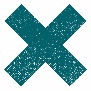 Partagez vos idées.
Comment avez-vous répondu à la question :
Qu’est-ce qui distingue le vote des jeunes par rapport à celui des autres groupes d’âge?
Quels renseignements avez-vous choisi d’inclure ou d’exclure?
Élections en chiffres
14
[Speaker Notes: Note à l’enseignant(e) : Pour ce faire, vous pouvez utiliser la stratégie des groupes experts (Jigsaw) ou de la visite d’exposition (gallery walk), ou demander aux groupes de présenter leur travail à la classe. Si vous manquez de temps, vous pouvez sélectionner quelques exemples pour en discuter.]
Consolidation
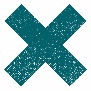 Discussion
Pourquoi croyez-vous que les taux de participation électorale varient selon les groupes d’âge?
Quels sont les facteurs qui pourraient avoir une incidence sur la participation électorale dans les différents groupes d’âge?
Élections en chiffres
15
Consolidation
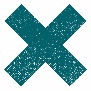 Réflexion
Qu’as-tu trouvé intéressant ou important au sujet des données sur le vote des jeunes?
	- Justifie ta réponse 
Fais une prédiction sur une élection qui aura lieu dans une dizaine d’années. Selon toi, est-ce que le taux de participation électorale des 18-24 ans augmentera, diminuera ou restera le même? 
	- Justifie ta réponse
Élections en chiffres
16
[Speaker Notes: Note à l’enseignant(e) : Vous pouvez utiliser la fiche de suivi fournie, sur laquelle figurent ces questions.]